היכרות עם היועצים
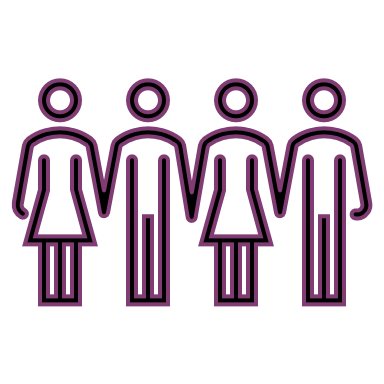 שם הגוף המייעץ : Matrix P2

עולם תוכן הייעוץ: שיתוף ציבור
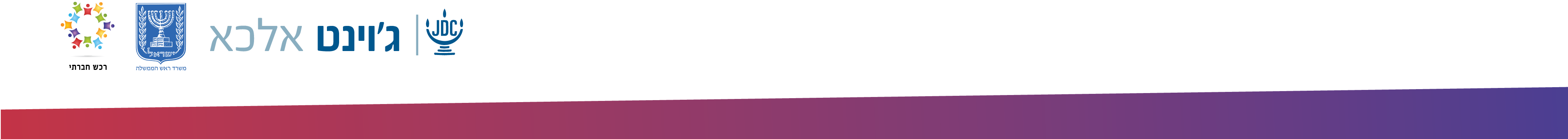 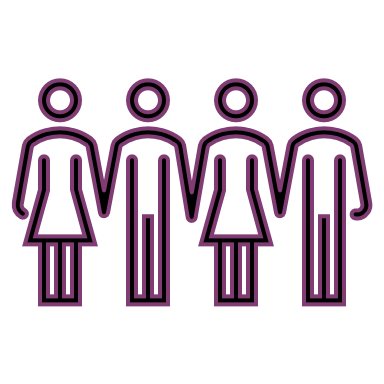 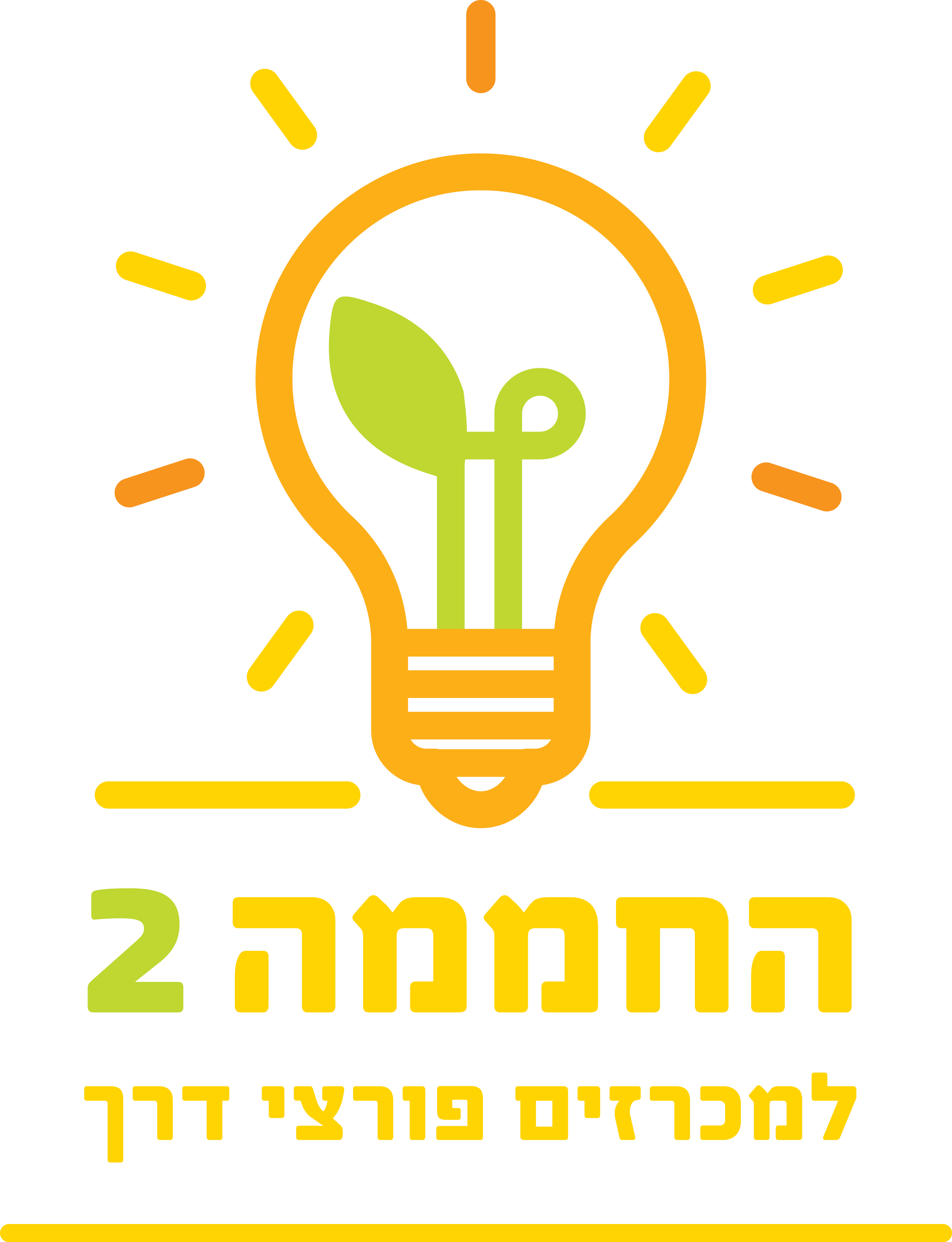 היכרות | הכוורת שלנו
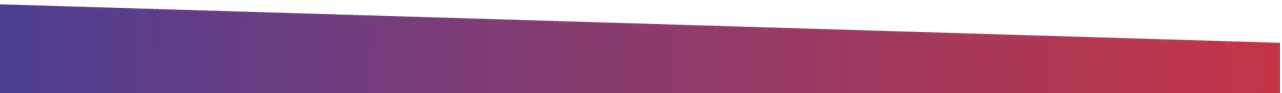 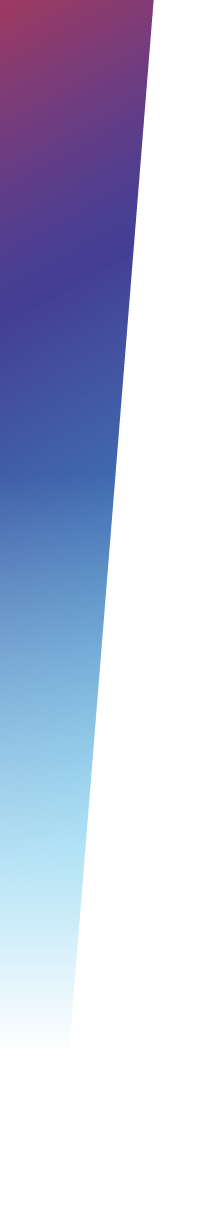 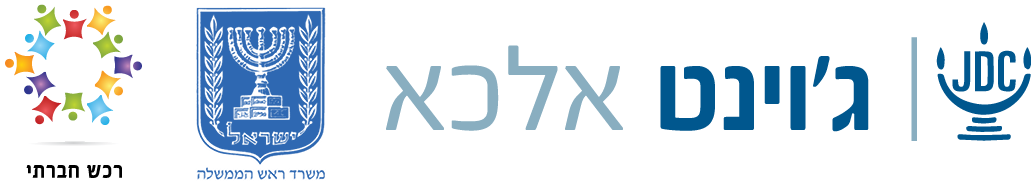 [Speaker Notes: הנחייה- לא יותר מדקה.]
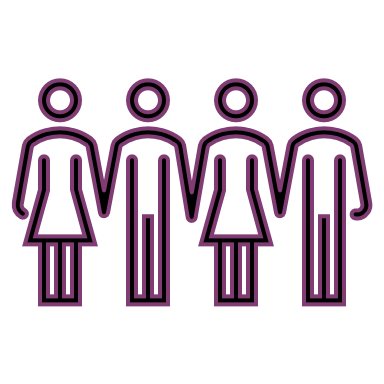 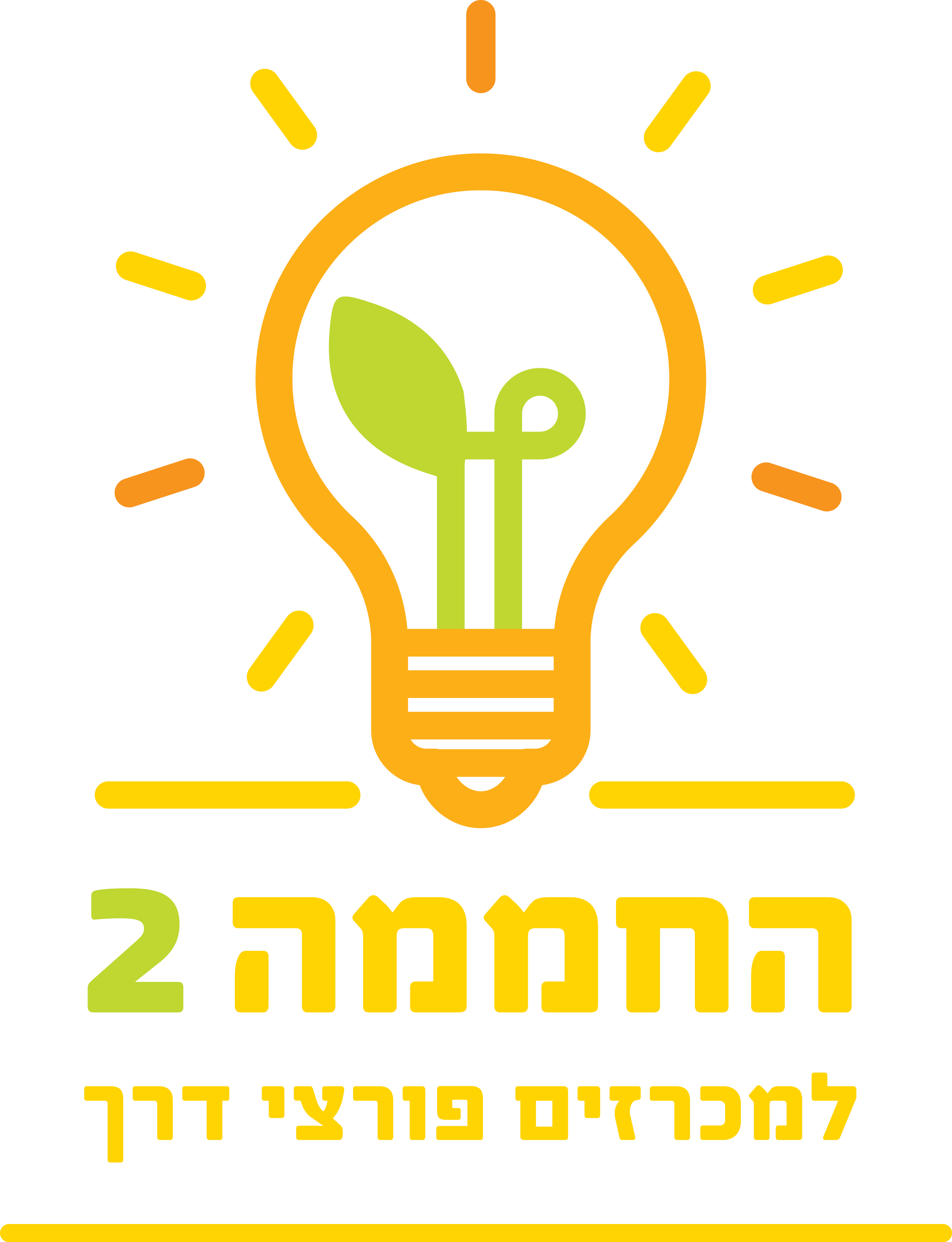 שיתוף ציבור | שיתוף ציבור בעבודת הממשלה
למה ? אמצעי לקבלת החלטות טובות יותר, עדכניות רלוואנטיות וישימות יותר.
מה אני יכול לקבל ? 
מידע חדש וכיווני חשיבה מגוונים.
זיהוי של בעיות וחסמים.
הגדלת משאבים – פיזיים ורעיוניים,
הגברת הלגיטימציה למדיניות וחזוק האמון
בקרה וביקורת על פעולות הממשלה
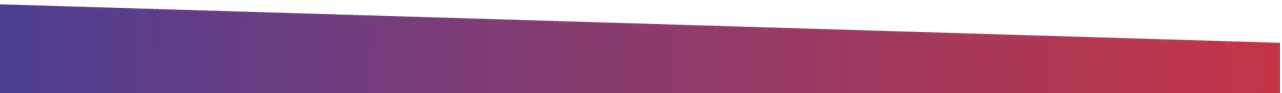 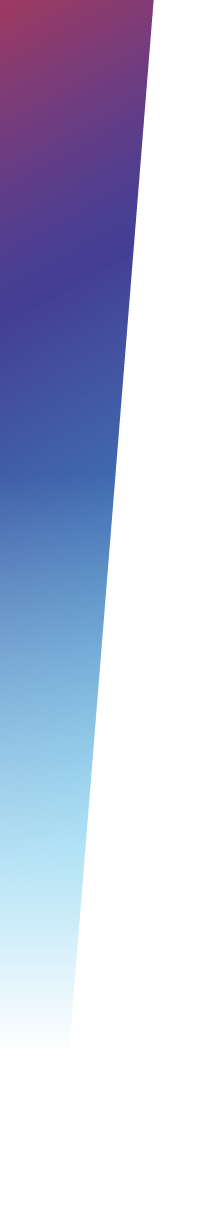 בכל מצב, שיתוף אין משמעותו העברת הסמכות והאחריות לקבלת ההחלטה לציבור.
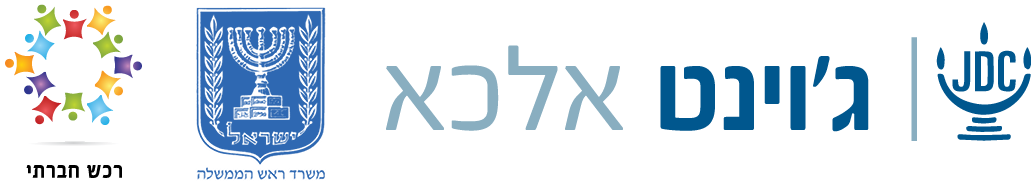 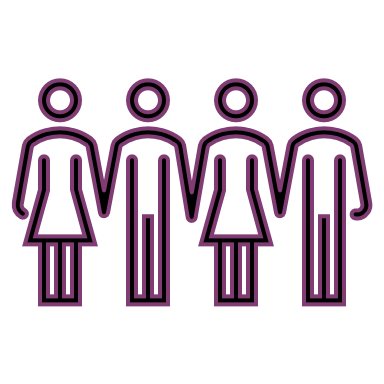 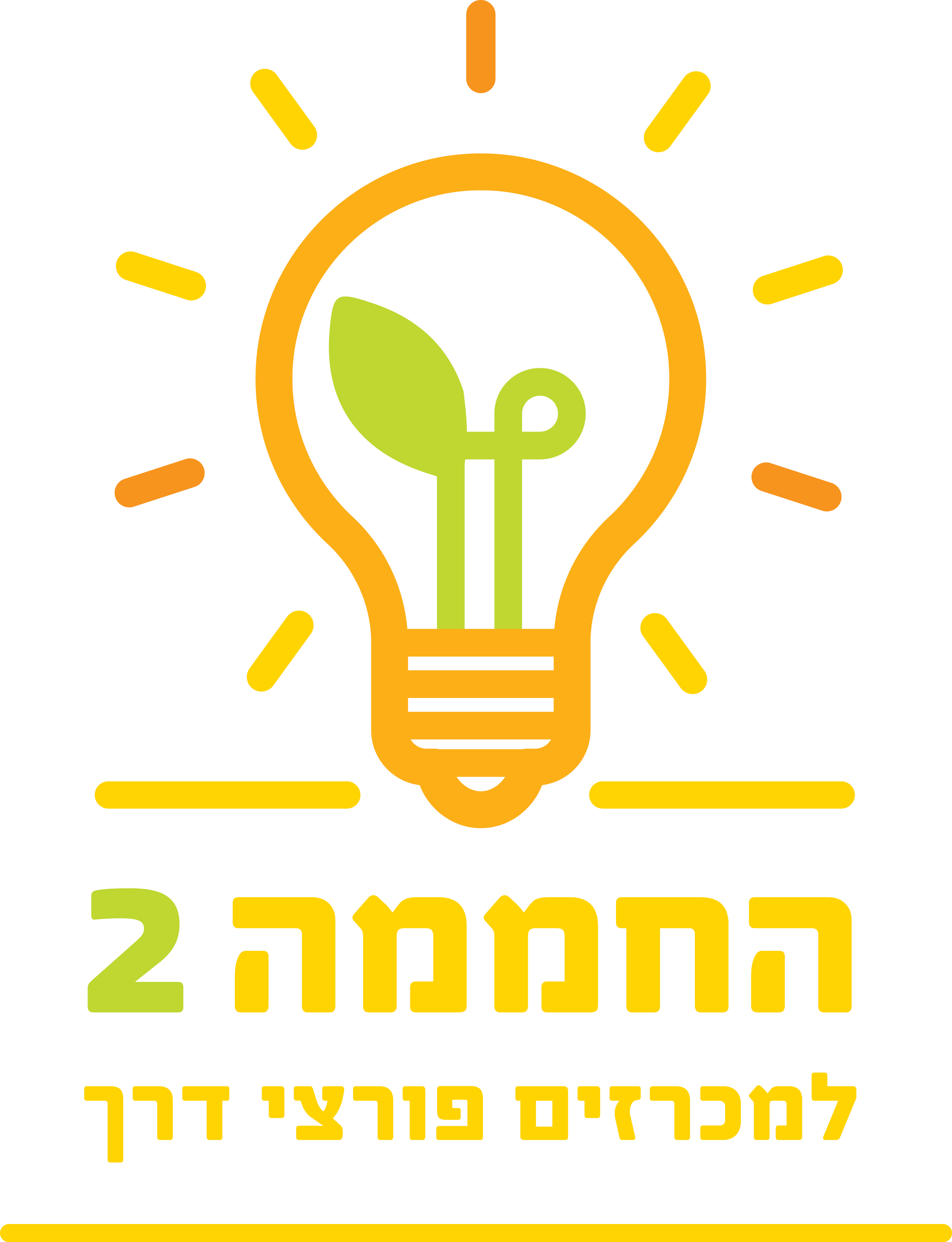 שיתוף ציבור | מיקוד בתהליכי השיתוף
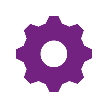 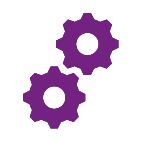 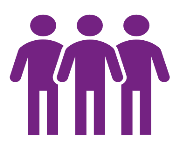 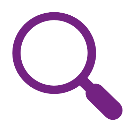 תהליכי שיתוף ממוקדי תיחור ותמחור מיטביים: 
במשולב עם דיון על סטנדרטים ומדדים או במנותק ממנו, תהליכי שיתוף יכולים לסייע בהיוועצות על אפשרויות לתיחור ושיטת תמחור מיטביים בראייה של הגדלת תחרות לצד עמידה באיכות. 
בשלב זה לרוב נשתף את הספקים הנוכחיים והאפשריים, ומחזיקי עניין נוספים .
תהליכי שיתוף לתמיכה בהגדרת סל שירותים נדרש: תהליכים אלו, משלימים ידע שקיים ברשותכם בנוגע ללקחים על התקשרות הקיימת, בחינת מודלים בארץ ובעולם, סקרים ועוד. 
תהליכי השיתוף ימוקדו לרוב לבחינת צרכים, בעיות ומאפייני האוכלוסייה, (בחינת הווה ועבר)
אך הם יכולים לסייע בהיוועצות לגבי פתרונות רצויים, שירותים נדרשים, מאפייני האוכלוסייה העתידית ובחינת צרכי העתיד.
תהליכי שיתוף ממוקדי סטנדרטיים ומדדים:
תהליכי השיתוף יכולים לתמוך את בניית המדדים בהתאם למודל הלוגי, ויתנו דגש לשיתוף אוכלוסיית המפעילים, הפיקוח, משרדים אחרים ומחזיקי עניין נוספים.
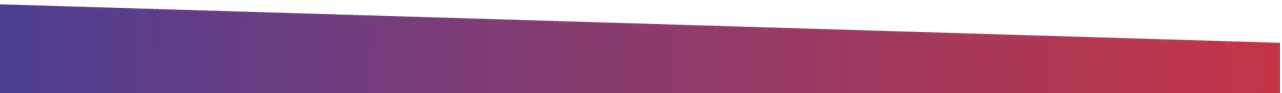 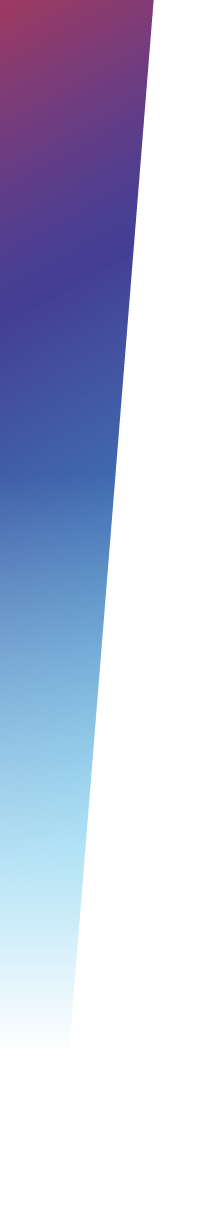 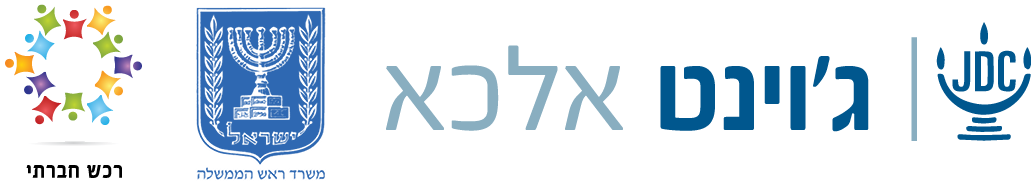 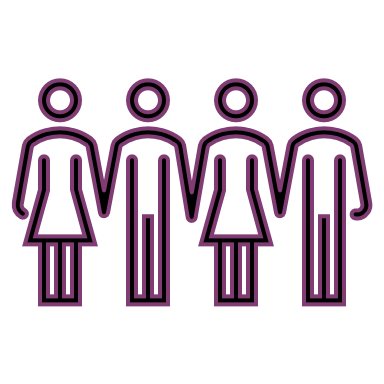 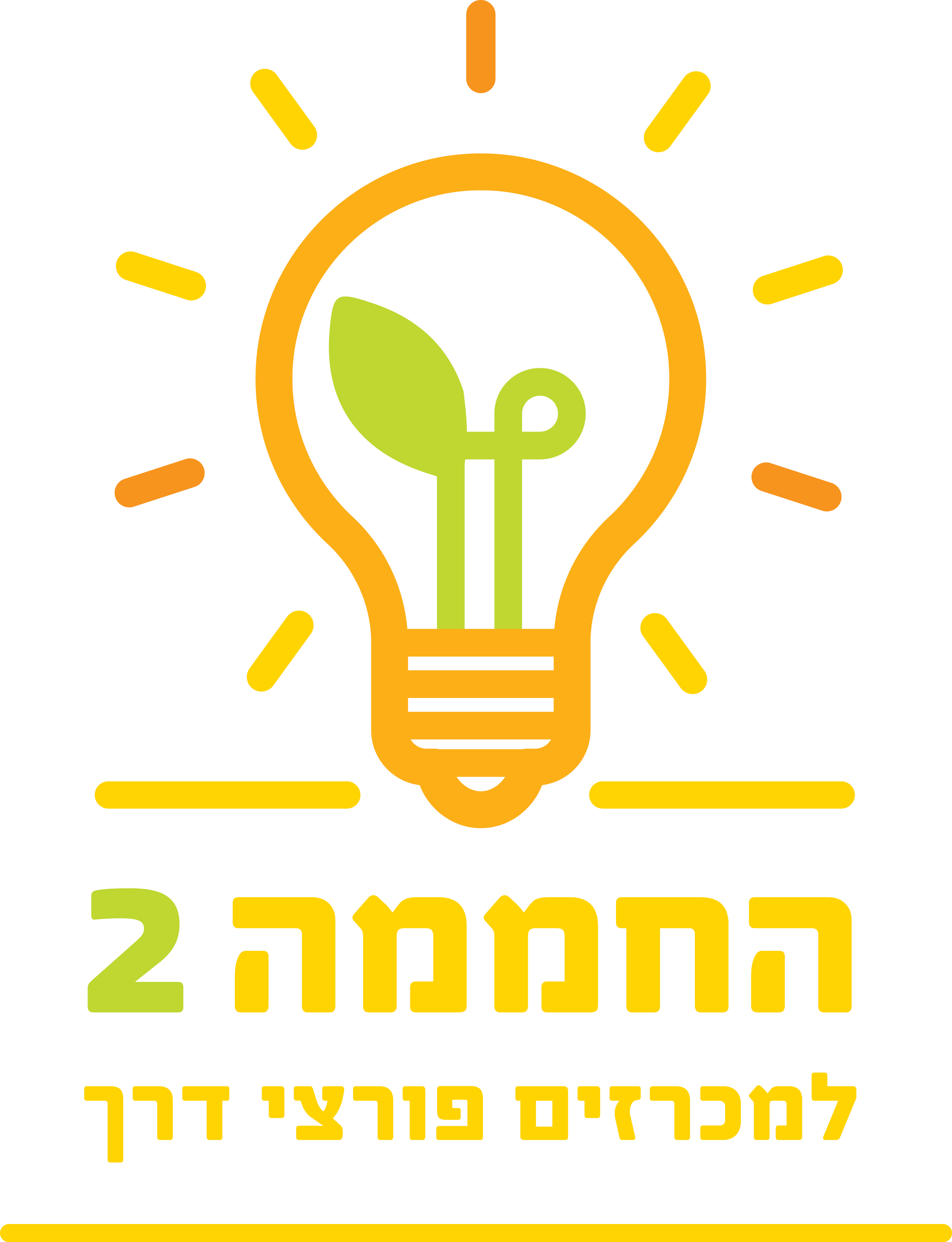 שיתוף ציבור | מיקוד באוכלוסיות היעד
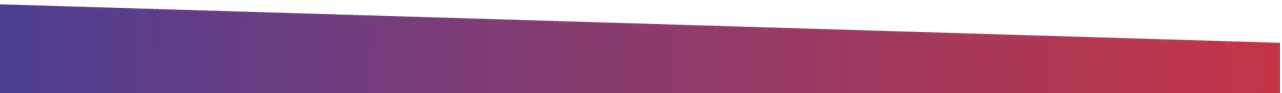 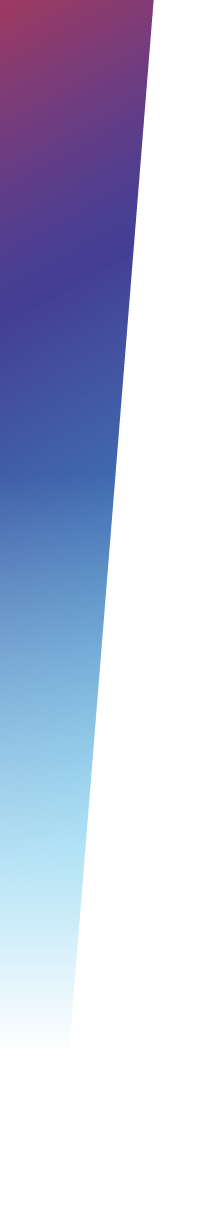 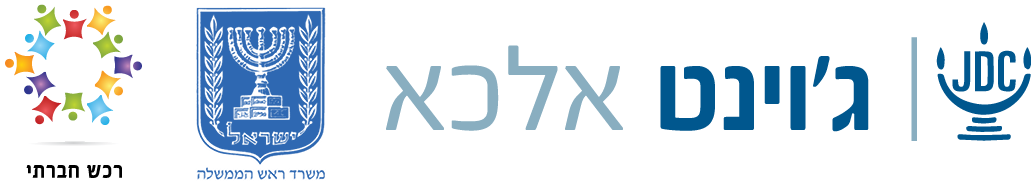 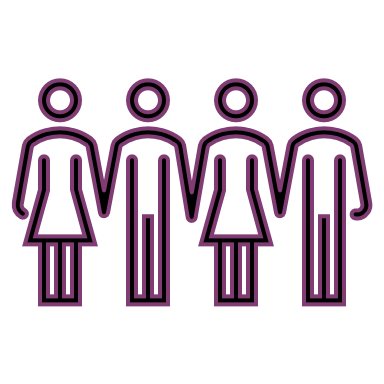 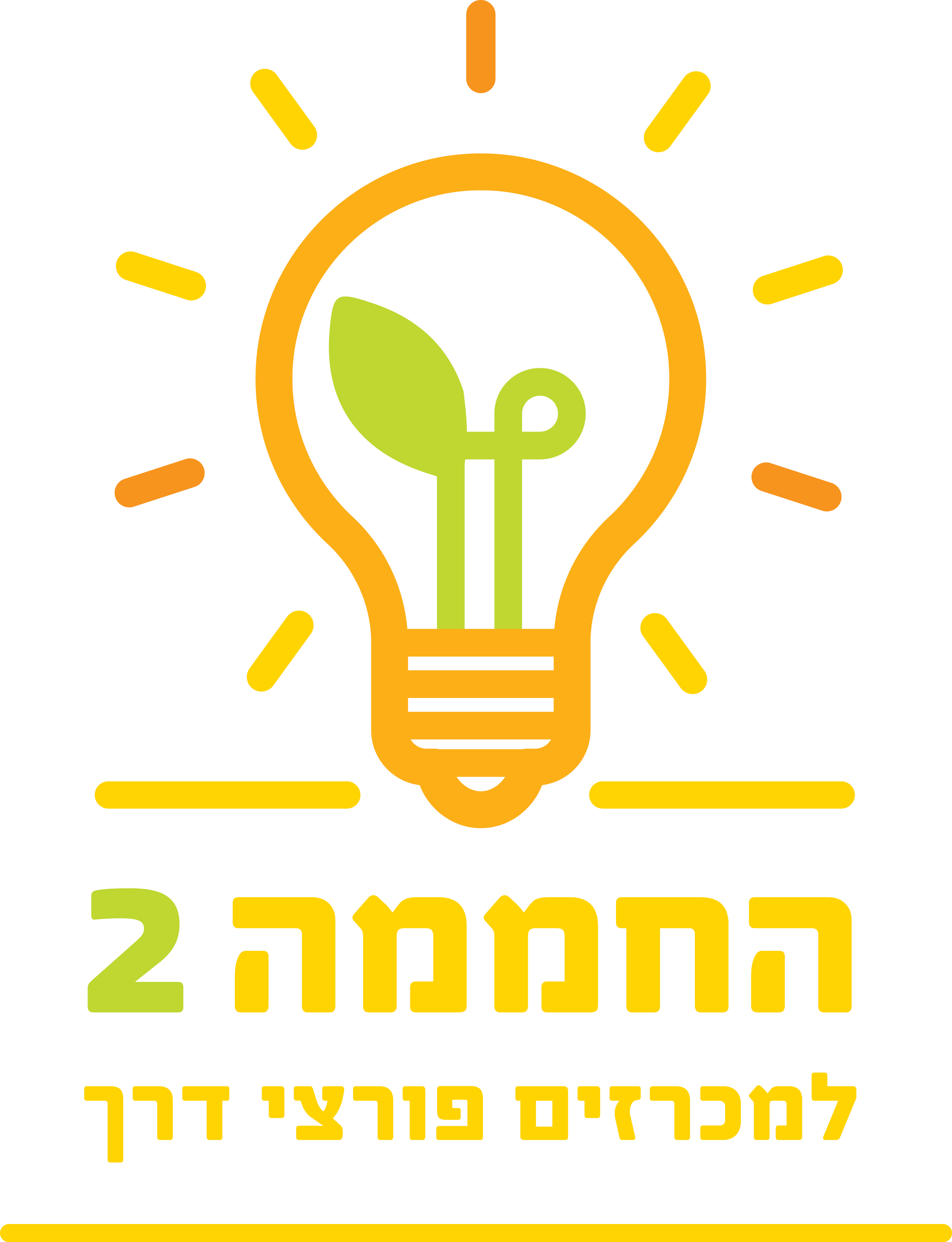 תהליך העבודה | "צעד צעד"
דוגמה לכלי שיתוף
תכנון התהליך
מה ומי ?
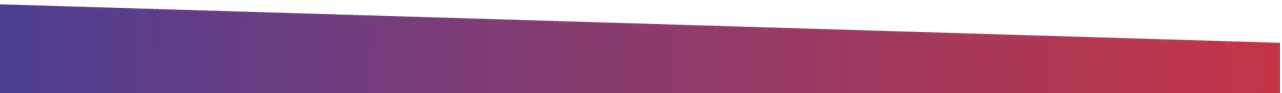 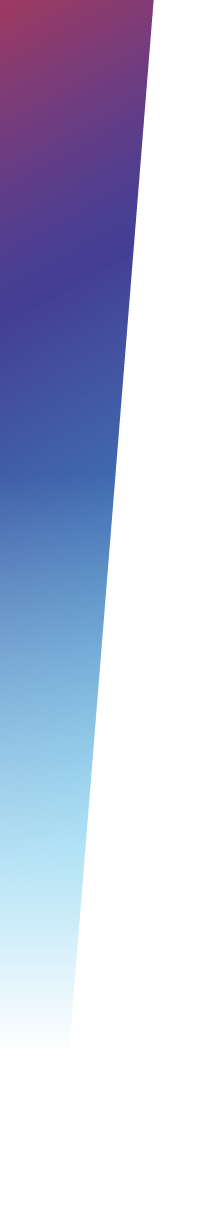 מקרא:
מה נרצה להבין מכם ?
"מתחממים על שיתוף"
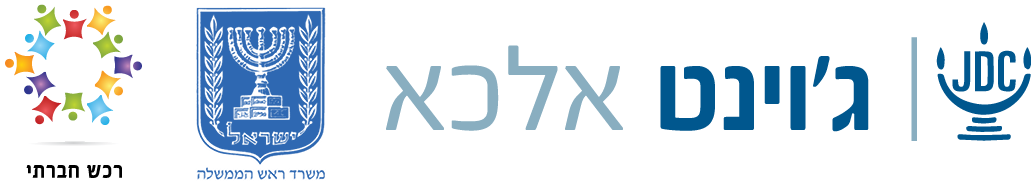 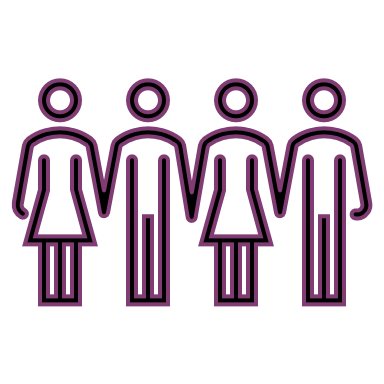 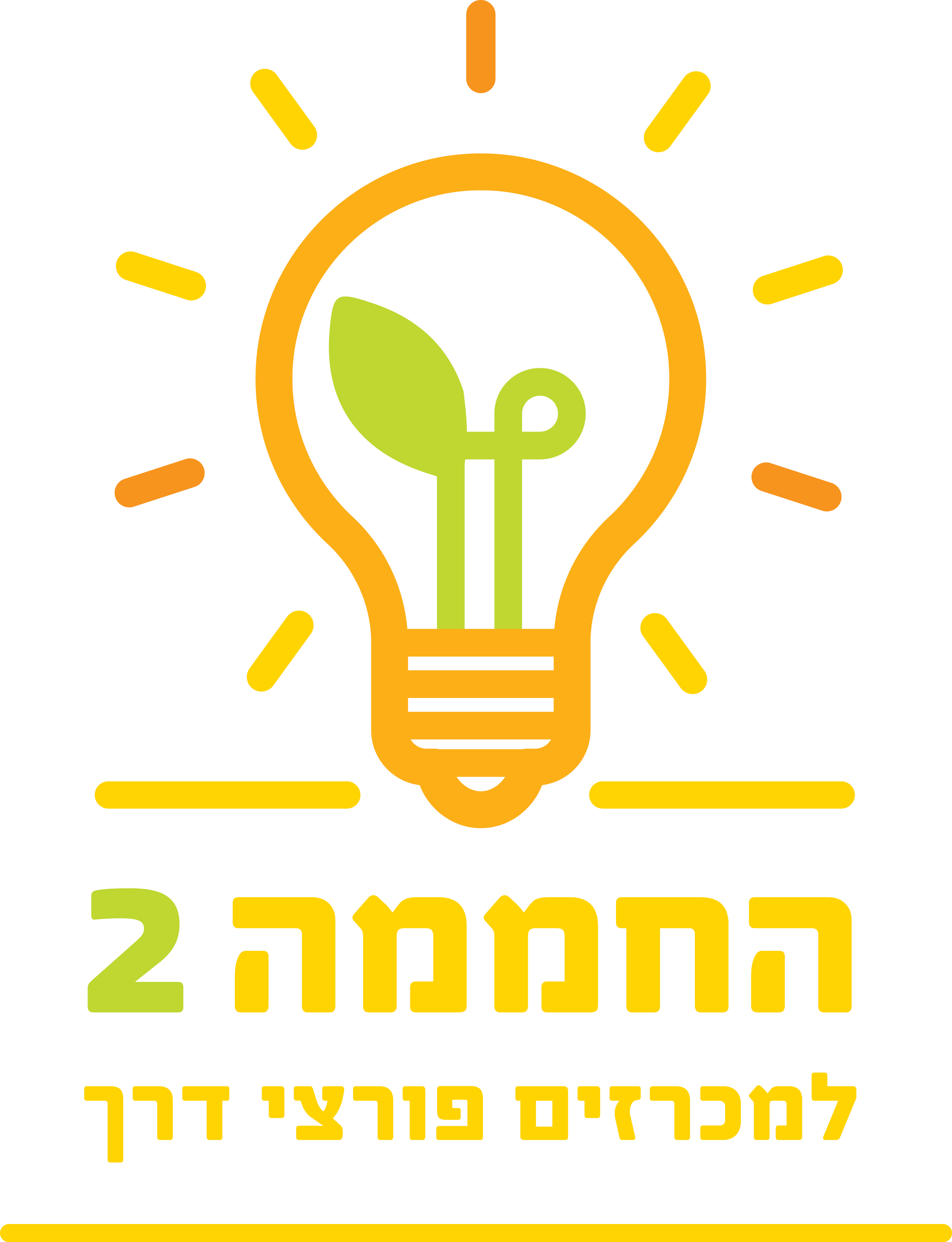 תהליך העבודה | דוגמה למתווה שלב א'
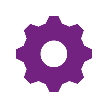 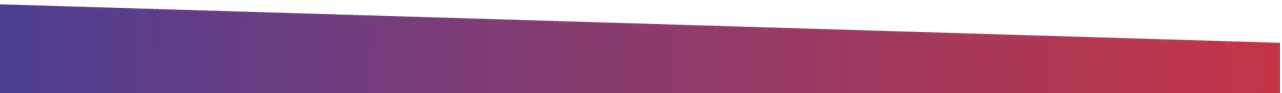 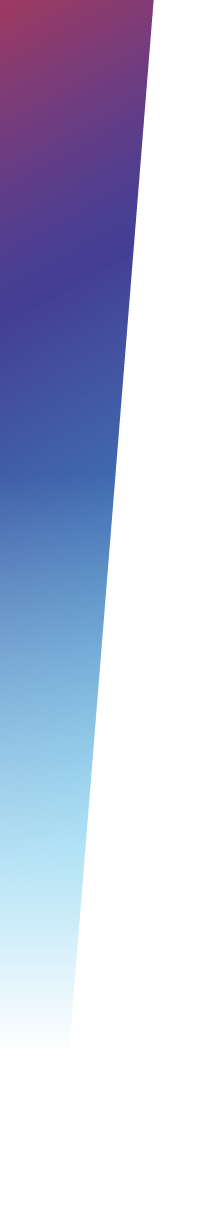 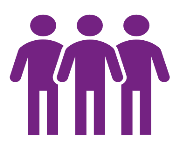 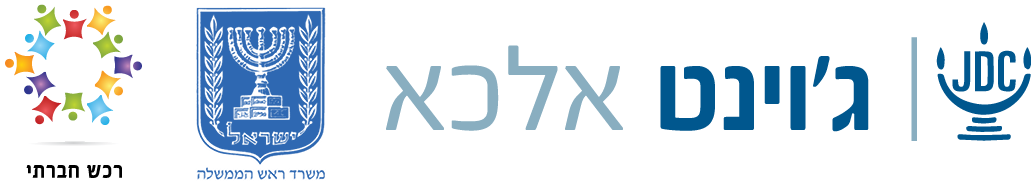 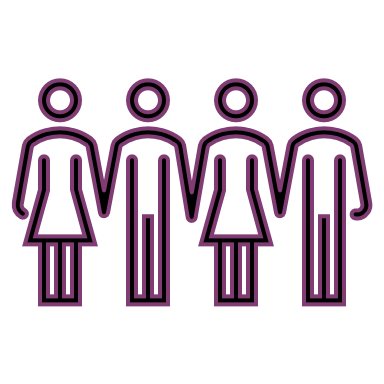 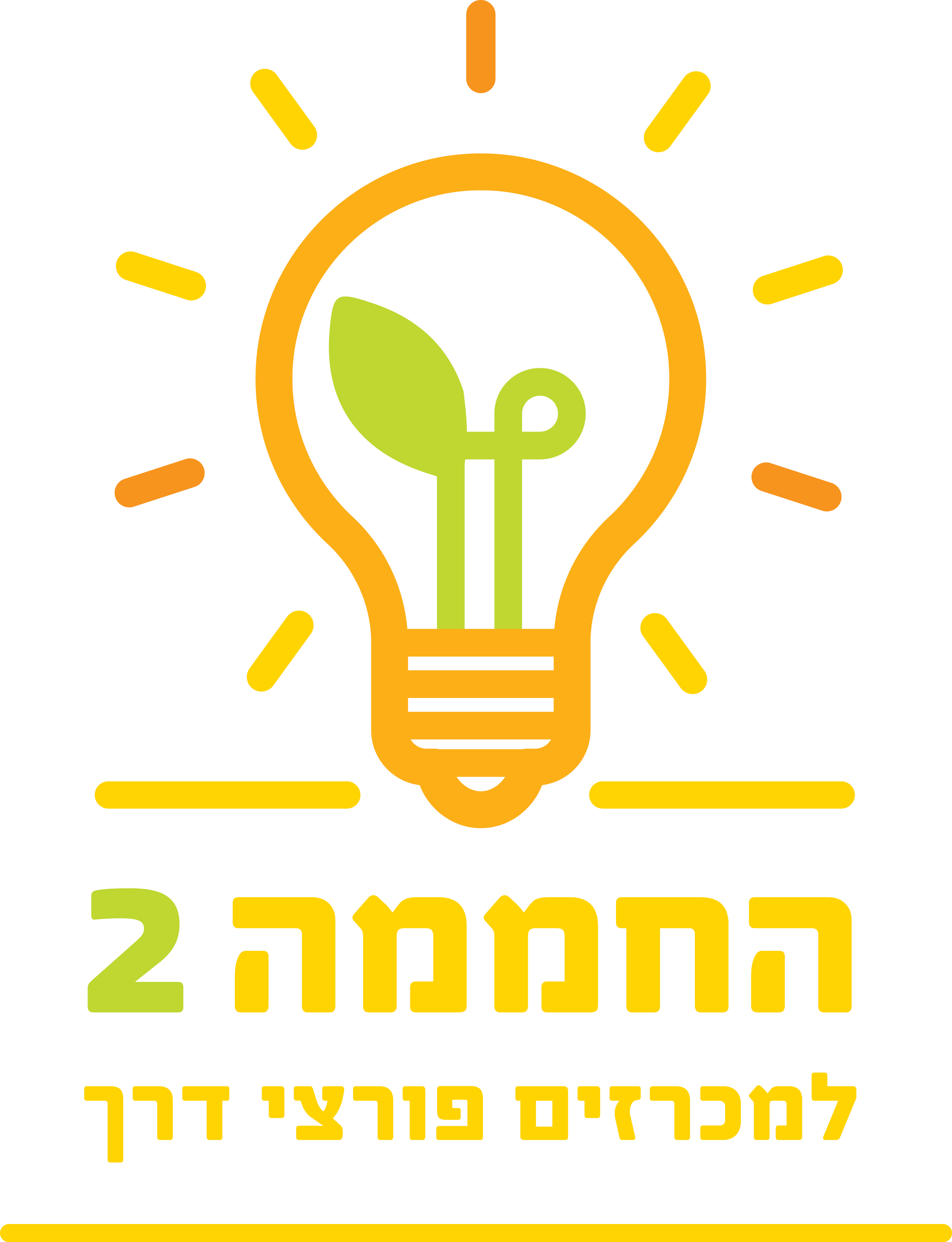 תהליך העבודה | דגשים להצלחת התהליך
יצירת שיח לאורך כל התהליך של מוביל השיתוף בצוות המכרז – עם מנהל הלקוח מטעמנו. מה שלא נדע לא נוכל לסייע.
בהגדרת תהליך השיתוף, מיקוד באוכלוסיות היעד ודרכי הרתימה שלהם למהלך. הגעה לאוכלוסיות היעד- מטלה משותפת (ככל שיש יותר מידע, ככל שאנחנו מבינים כיצד להניע אותם)
חיבור מירב הגורמים לתהליך בתחילתו במטרה לייצר תיאום ציפיות - בתוך המשרד, בין המשרדים וגורמים נוספים. מומלץ לייצר חשיבה מיצובית כרווח למהלך.
דיוק המודלים והסוגיות להיוועצות - הבניית השיח של בעלי עניין סביב דילמות ומשמעויות (בשלבים המתקדמים). זהו מהלך קריטי ליצירת ערך מוסף לתהליך.
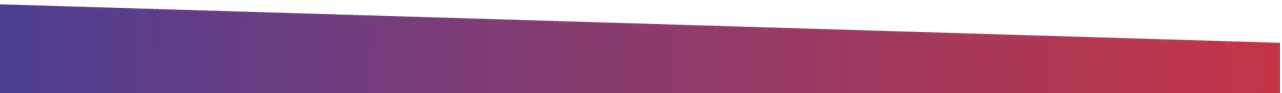 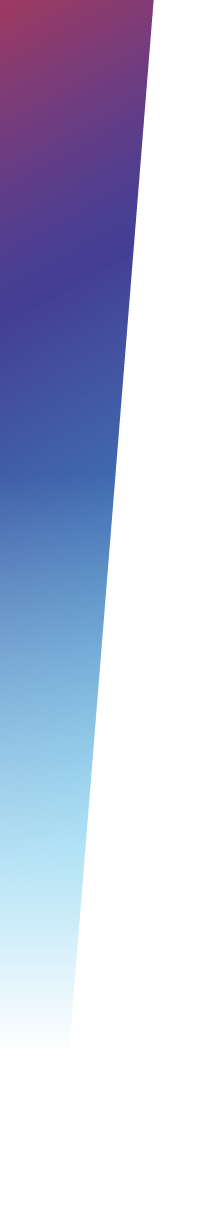 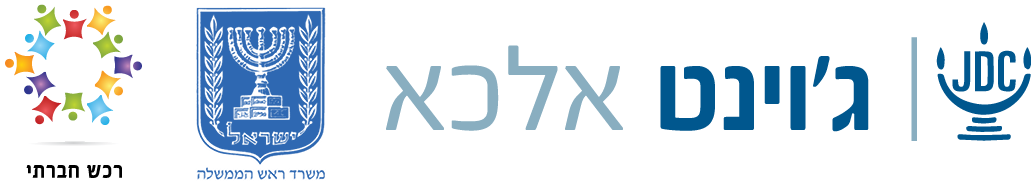